Measuring Transpiration rate
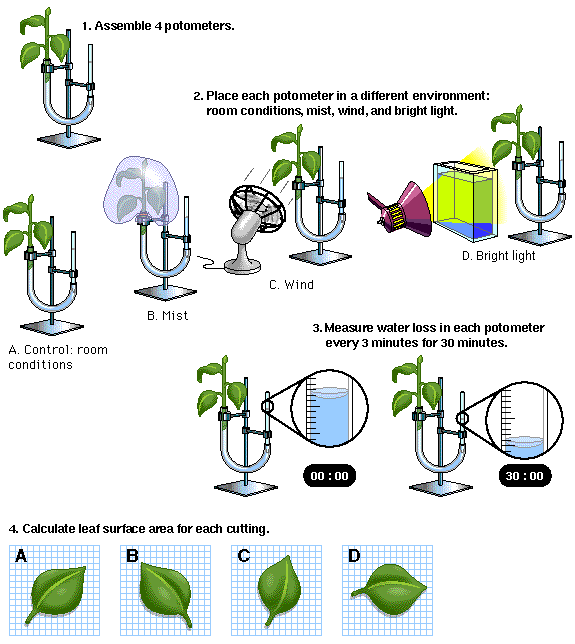 Transpiration RateWhat factors do you think could affect transpiration rate?
Temperature
Wind speed
Humidity
Light intensity
Leaf SA
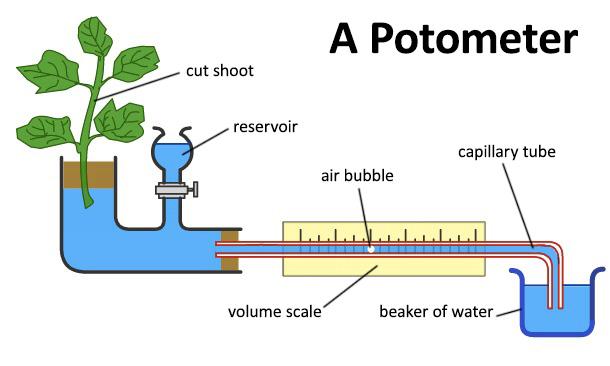 What other info do you need?
Used to measure transpiration rate
  How could you use this piece of equipment to measure transpiration rate?
Factors that affect transpiration
Humidity
Temperature
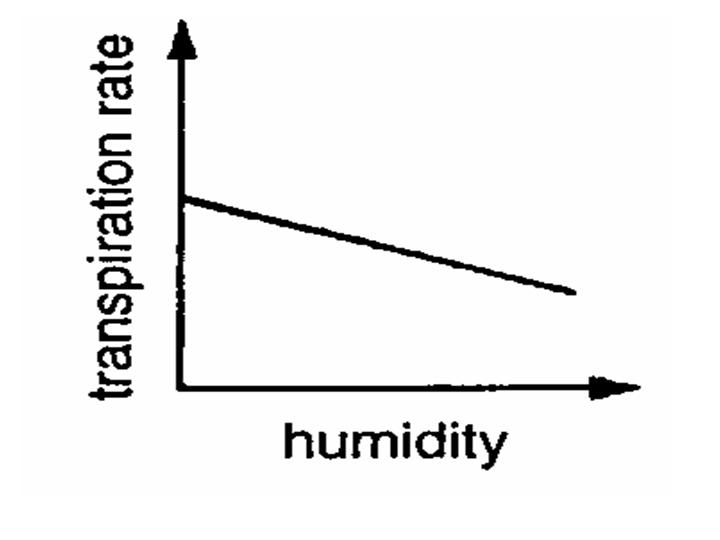 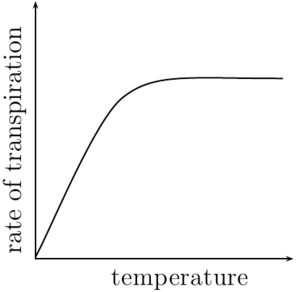